POI Blip bug
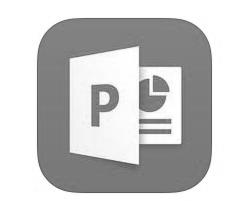